COORDINATION & SUPERVISION
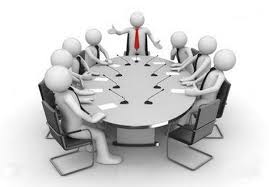 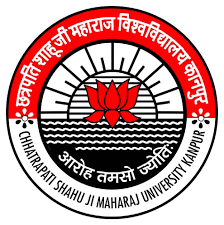 Sub: PRINCIPLES OF MANAGEMENT
Dr Prabhat K. Dwivedi
Associate Professor
Deptt. of Business Management, 
CSJM University, Kanpur, India
COORDINATION Meaning
According to merriam-webster.com
1. : the process of organizing people or groups so that they work together properly and well. 
2. : the harmonious functioning of parts for effective results.
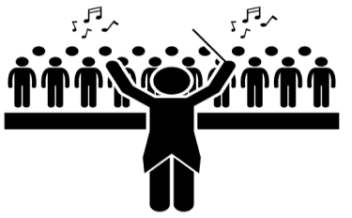 COORDINATION
Co-ordination is the essence of management and is implicit and inherent in all functions of management.
According to Mooney and Reelay, “Co-ordination is orderly arrangement of group efforts to provide unity of action in the pursuit of common goals”.Ernest Dale, “Direction is telling people what to do and seeing that they do it to the best of their ability”.
Co-ordination is an integral element or ingredient of all the managerial functions
Co-ordination through Planning - Planning facilitates co-ordination by integrating the various plans through mutual discussion, exchange of ideas. e.g. - co-ordination between finance budget and purchases budget.
Co-ordination through Organizing - Mooney considers co-ordination as the very essence of organizing. In fact when a manager groups and assigns various activities to subordinates, and when he creates department’s co-ordination uppermost in his mind.
Co-ordination through Staffing - A manager should bear in mind that the right no. of personnel in various positions with right type of education and skills are taken which will ensure right men on the right job.
Co-ordination through Directing - The purpose of giving orders, instructions & guidance to the subordinates is served only when there is a harmony between superiors & subordinates.
Co-ordination through Controlling - Manager ensures that there should be co-ordination between actual performance & standard performance to achieve organizational goals.
Differences between Co-ordination and Co-operation
Scalar Chain
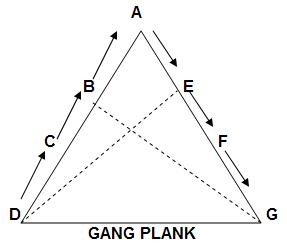 Fayol defines scalar chain as ’The chain of superiors ranging from the ultimate authority to the lowest”. 
Every orders, instructions, messages, requests, explanation etc. has to pass through Scalar chain. 
But, for the sake of convenience & urgency, this path can be cut shirt and this short cut is known as Gang Plank. 
A Gang Plank is a temporary arrangement between two different points to facilitate quick & easy communication as explained in the picture.
SUPERVISION Meaning
According to merriam-webster.com
the action, process, or occupation of supervising especially : a critical watching and directing (as of activities or a course of action)
Significance of Supervision
Issue of Orders and Instructions
 Planning and Organizing the Work
 It is Important at All Levels
 Vital Link between Workers and Management
 Motivating Subordinates
 Feedback to Workers
 Proper Assignment of Work
Functions of Supervisor
A supervisor has to: 
1. Help his/her workers to develop their innate qualities to improve their performance 
2. Help his/her subordinates to adjust to their job requirements and to develop 
3. Make the workers loyal towards their organisation 
4. Provide expertise, skills, knowledge and experience to make workers learn without fear and hesitation 
5. Encourage free communication 
6. Develop employee potential to an extent where they need no supervision 
7. Cooperate with other supervisors 
8. Prove a good link between the management and workers 
9. Solve personal problems of his/her subordinates to the extent possible 
10. Maintain discipline 
11. Correct the mistakes of his/her subordinates 
12. Explore new fields of knowledge 
13. Introduce new, useful and scientific methods of production and administration 
14. Have a clear understanding about his/her plan of action 
15. Know his/her job, duties, responsibilities, authority, accountability and so on 
16. Divide responsibilities and duties to his/her subordinates rationally and scientifically 
17. Listen and look into the grievance of his/her subordinates 
18. Delegate authority and win their confidence.
Requisite qualities for effective supervision
Tact and discretion, 
 Social skills, 
 Technical competence, 
 Empathy, 
 Honesty, 
 Courage, 
 Self-confidence, 
 Communication skills, 
 Teaching and guiding ability and 
 Strong common sense.
Reference
https://www.managementstudyguide.com/management_principles.htm
https://getuplearn.com/blog/motivation-in-hrm/
Mitchell, T. R. (1982). Motivation: New directions for theory, research, and practice. The Academy of Management Review, 7, 80–88.
Porter, L. W. & Lawler, E. E. (1968). Managerial attitudes and performance. Dorsey Press.
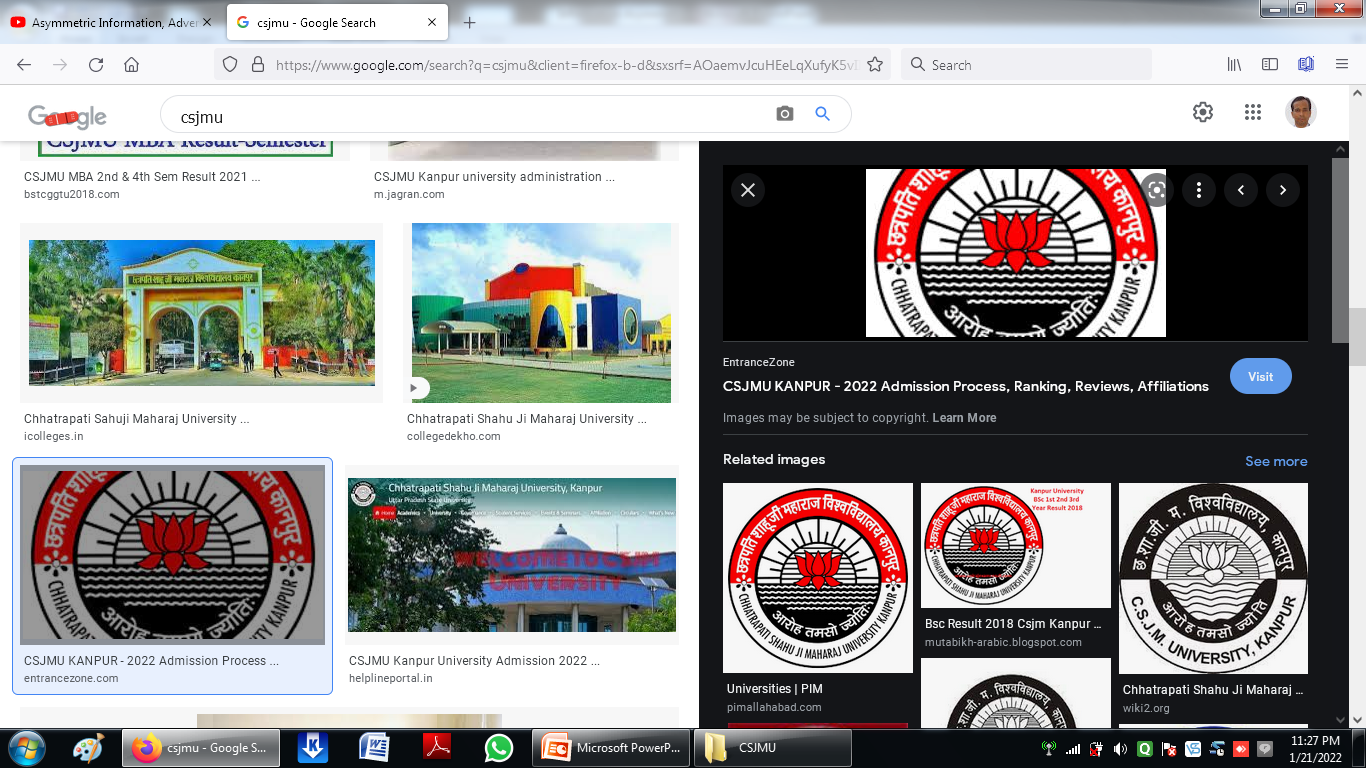 12
13